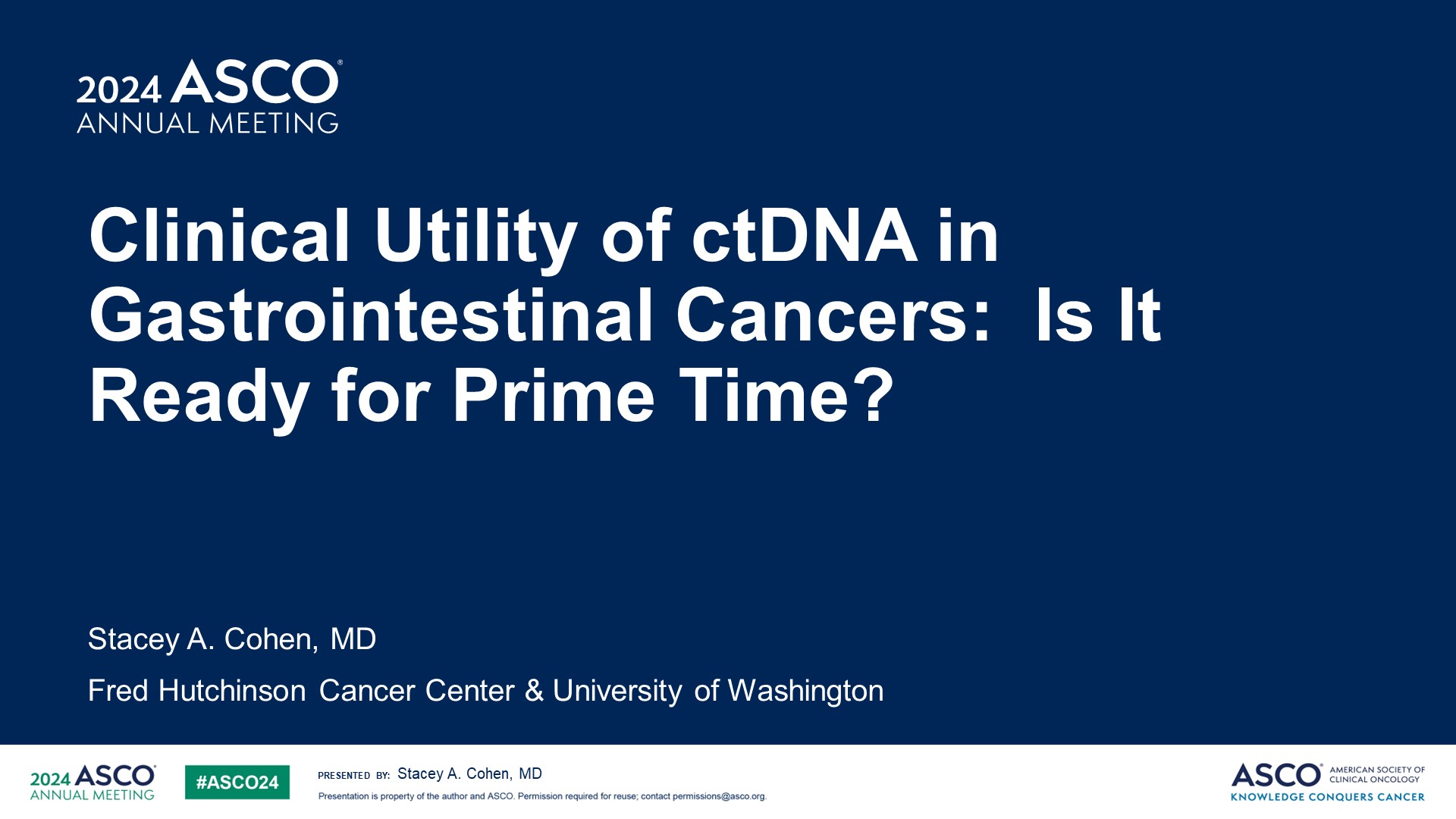 Clinical Utility of ctDNA in Gastrointestinal Cancers:  Is It Ready for Prime Time?
Content of this presentation is the property of the author, licensed by ASCO. Permission required for reuse.
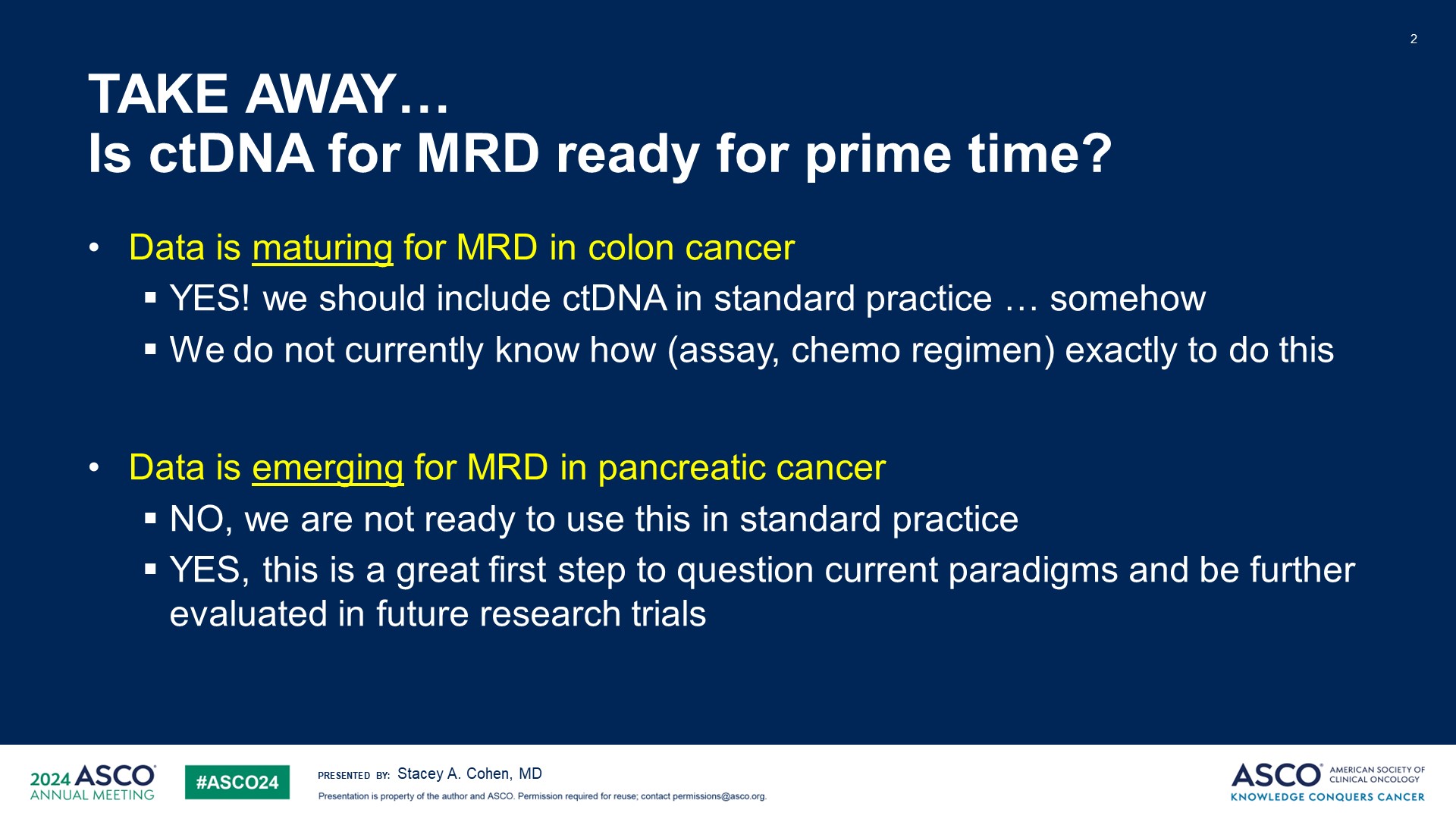 TAKE AWAY… <br />Is ctDNA for MRD ready for prime time?
Content of this presentation is the property of the author, licensed by ASCO. Permission required for reuse.
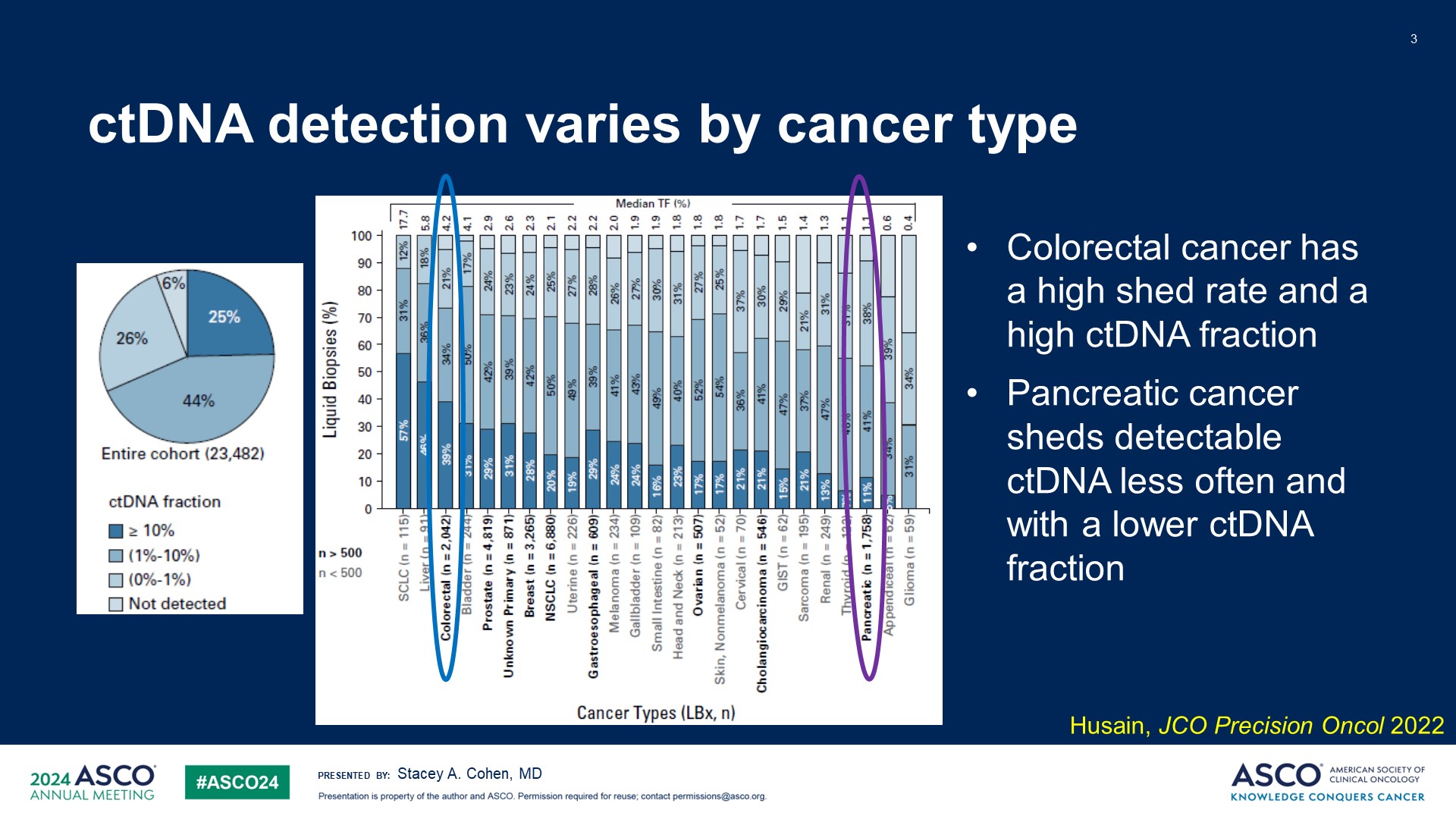 ctDNA detection varies by cancer type
Content of this presentation is the property of the author, licensed by ASCO. Permission required for reuse.
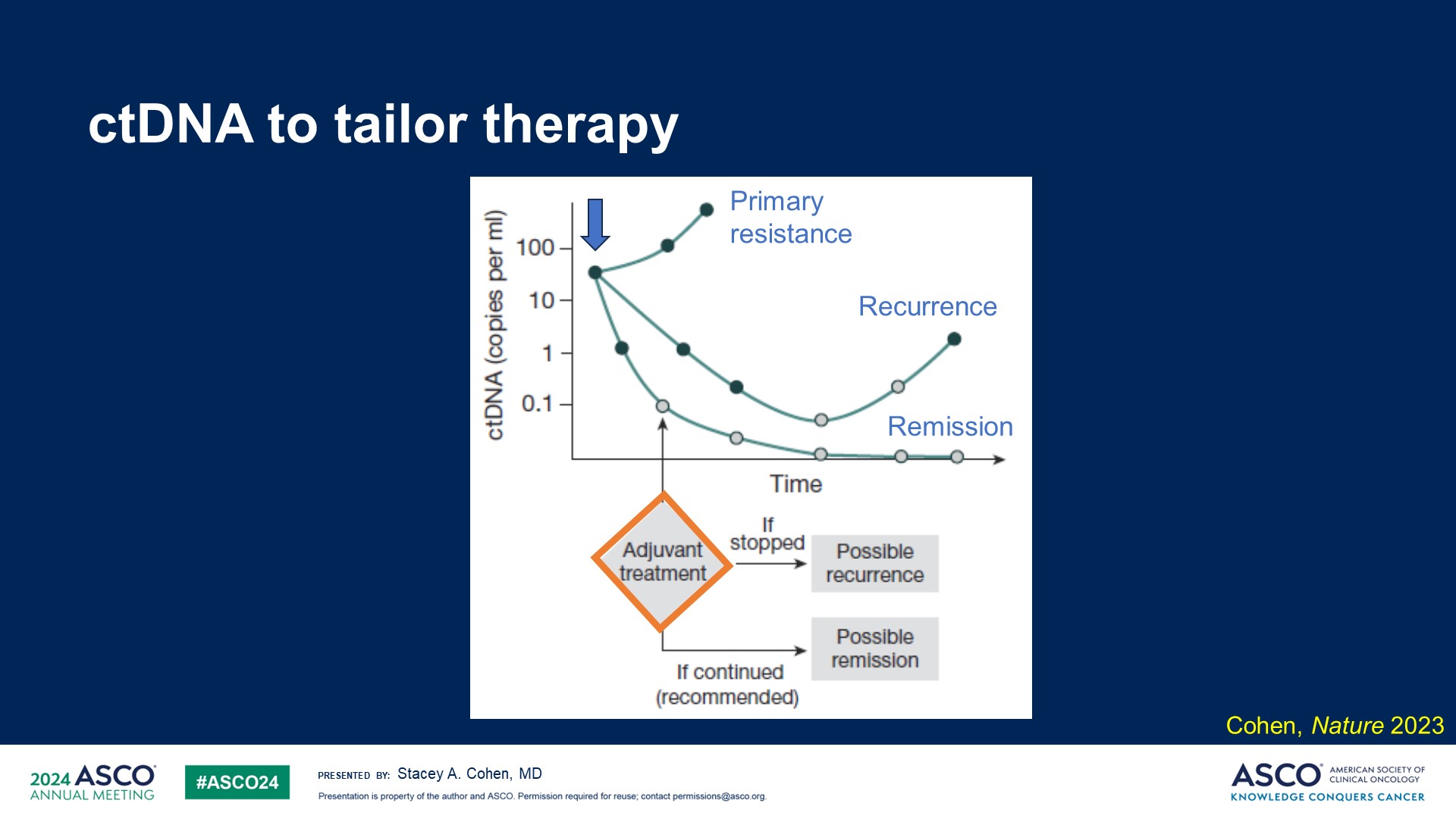 ctDNA to tailor therapy
Content of this presentation is the property of the author, licensed by ASCO. Permission required for reuse.
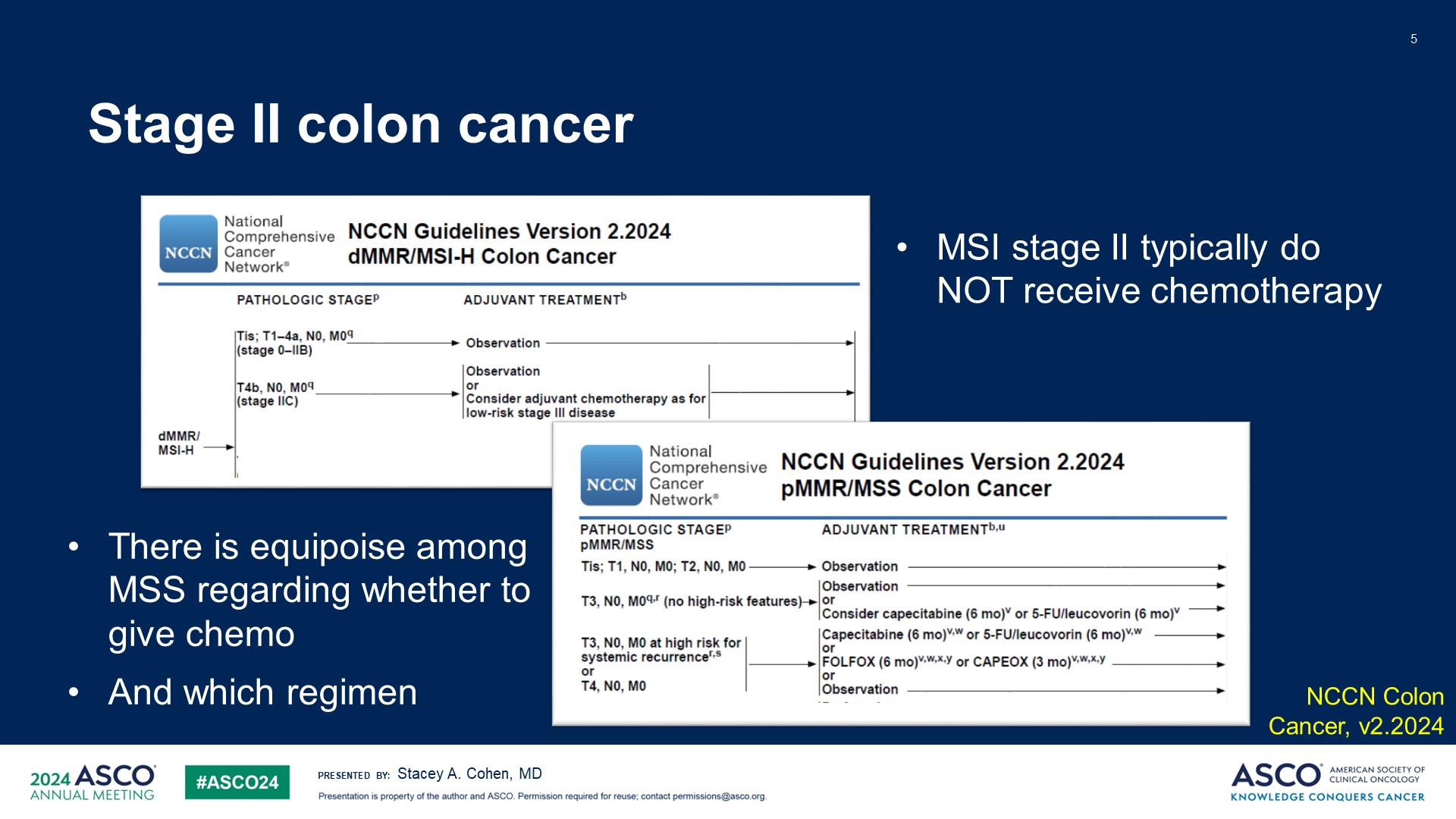 Stage II colon cancer
Content of this presentation is the property of the author, licensed by ASCO. Permission required for reuse.
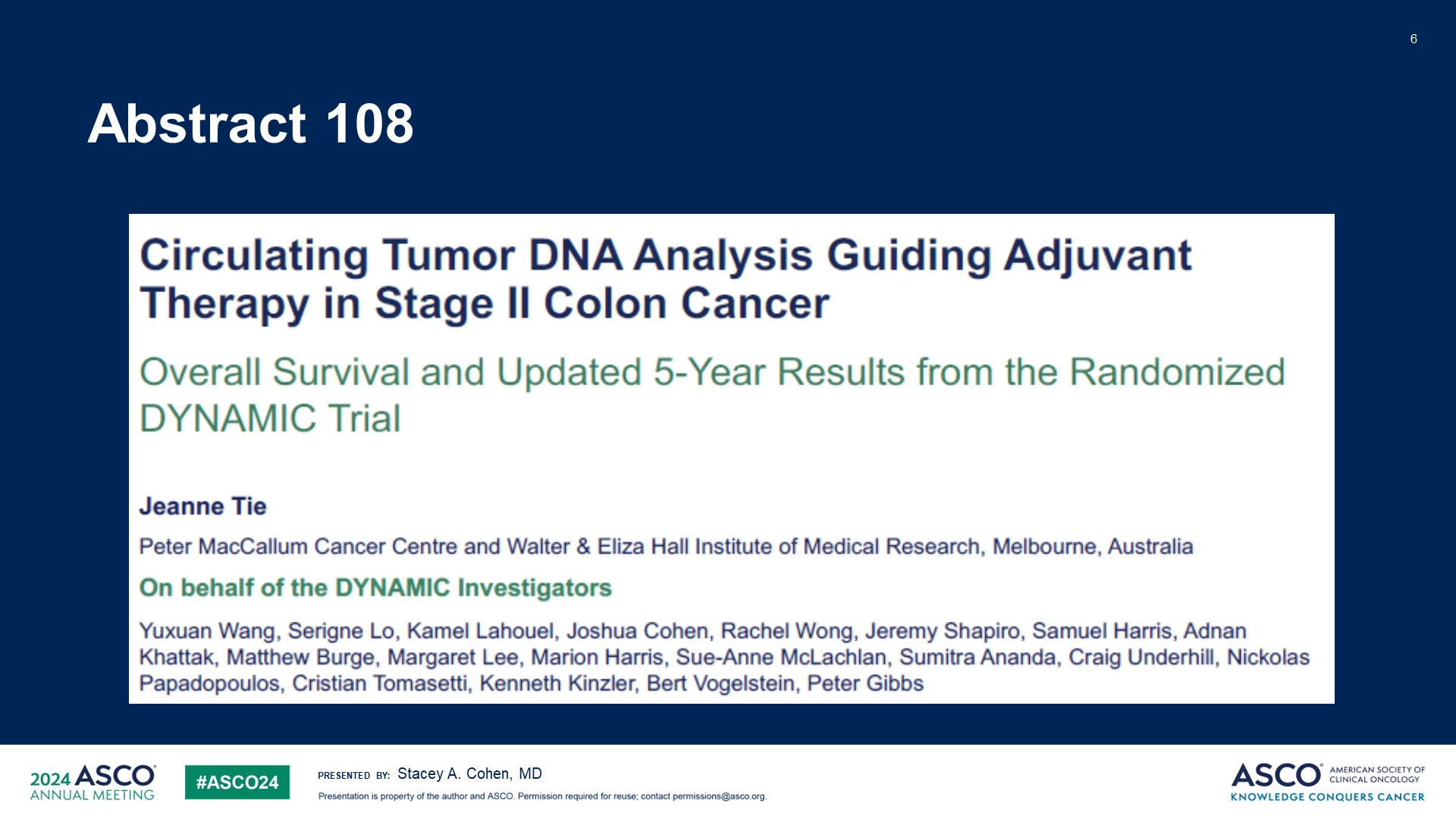 Abstract 108
Content of this presentation is the property of the author, licensed by ASCO. Permission required for reuse.
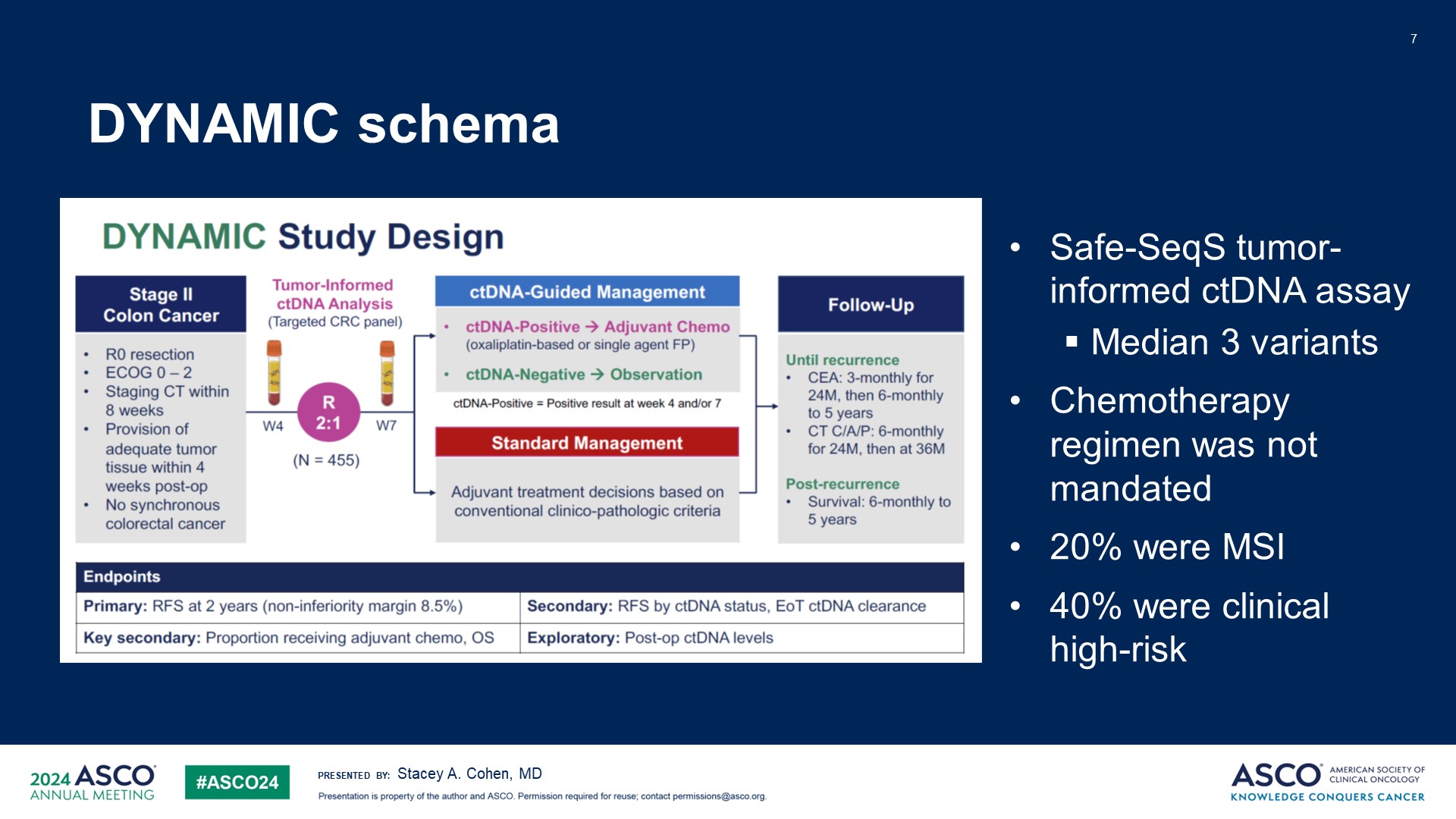 DYNAMIC schema
Content of this presentation is the property of the author, licensed by ASCO. Permission required for reuse.
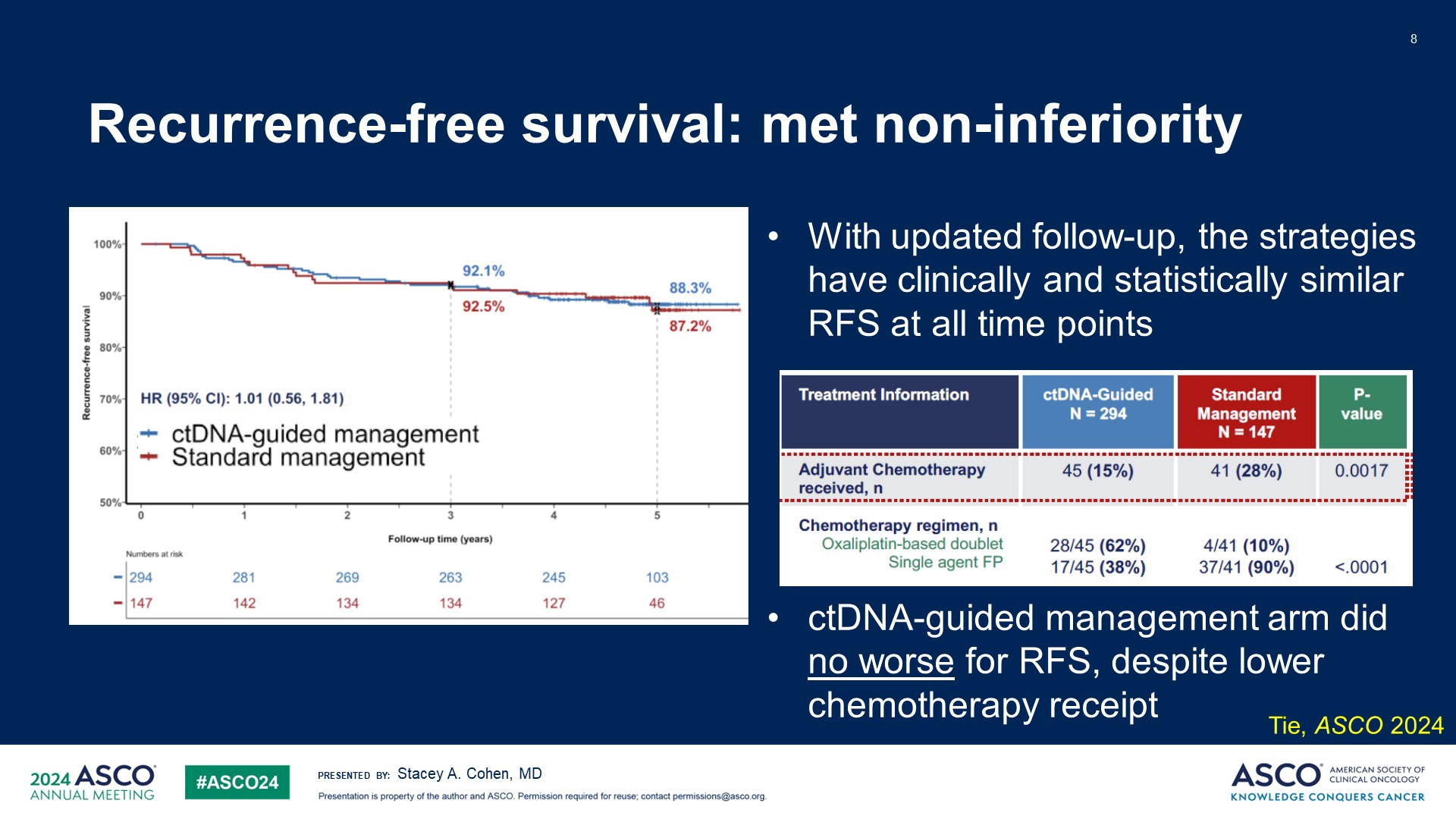 Recurrence-free survival: met non-inferiority
Content of this presentation is the property of the author, licensed by ASCO. Permission required for reuse.
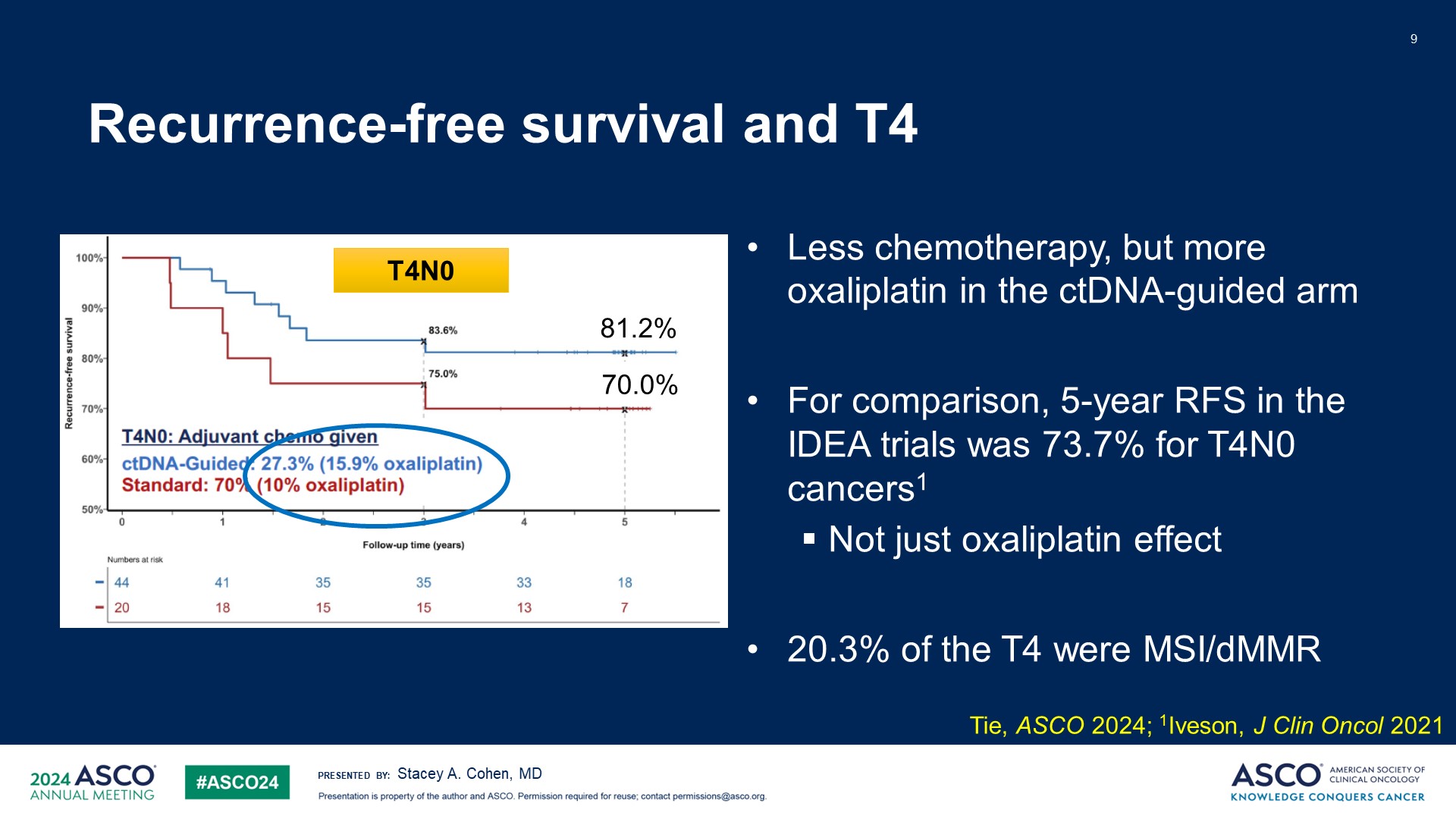 Recurrence-free survival and T4
Content of this presentation is the property of the author, licensed by ASCO. Permission required for reuse.
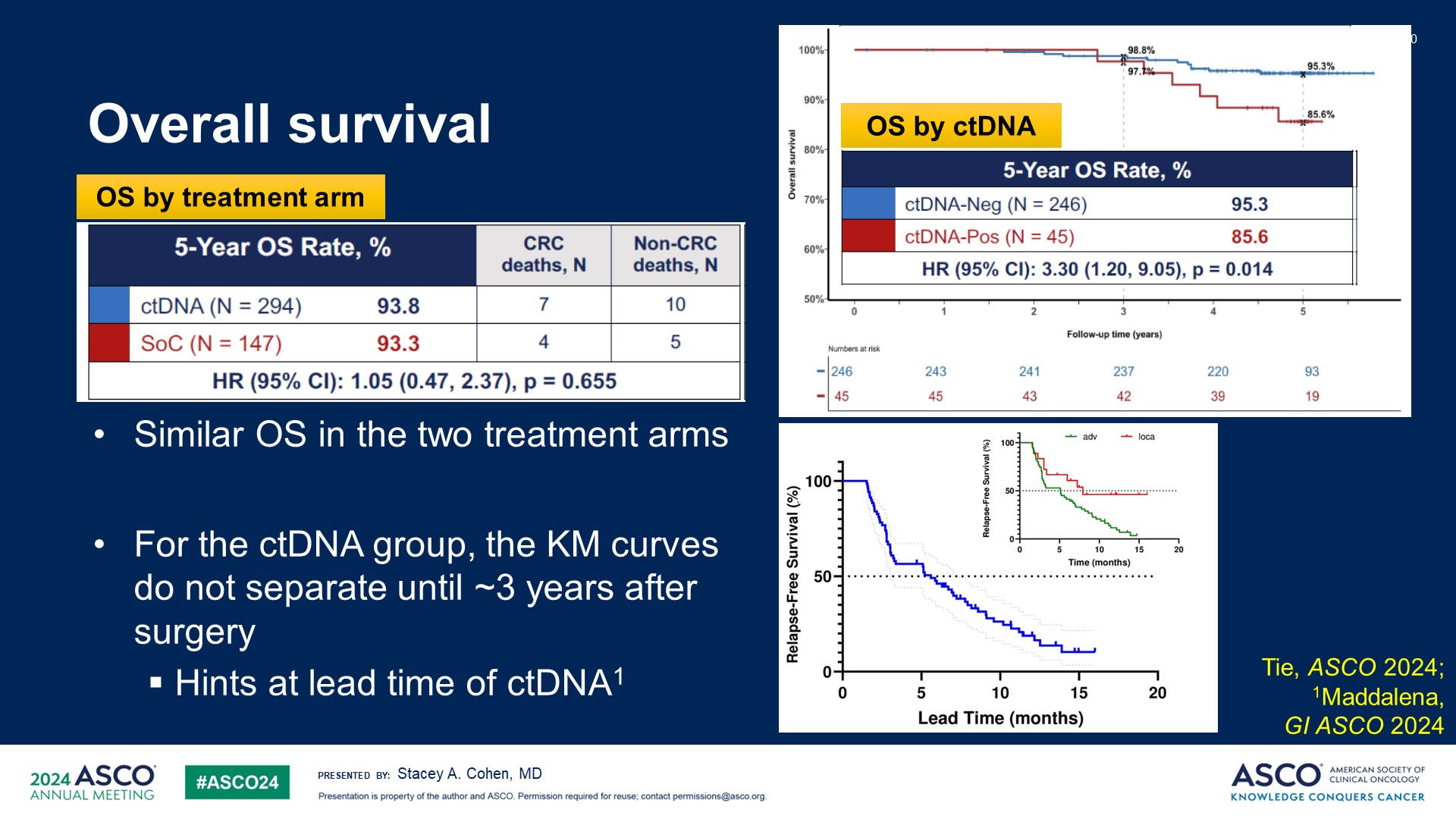 Overall survival
Content of this presentation is the property of the author, licensed by ASCO. Permission required for reuse.
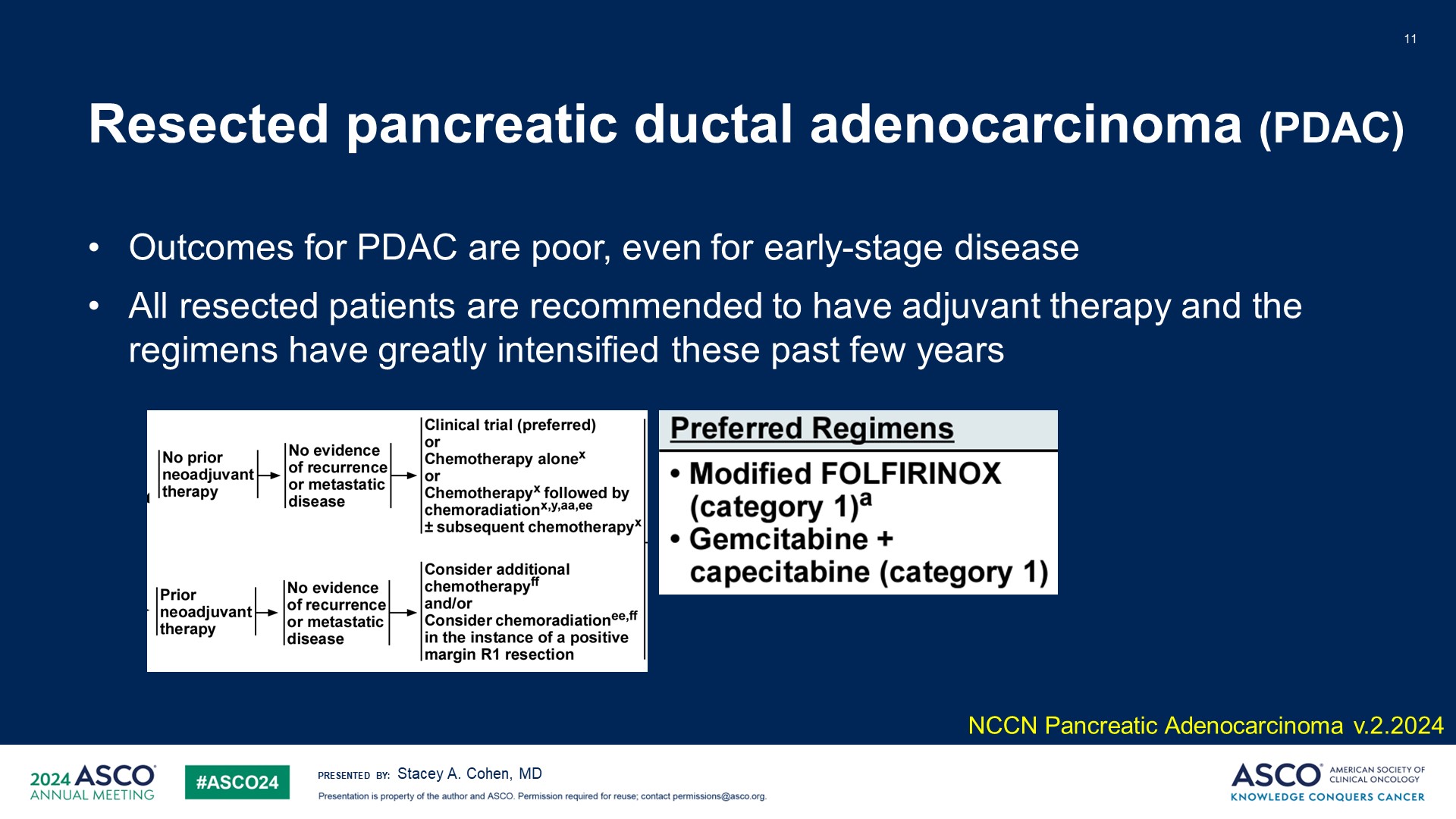 Resected pancreatic ductal adenocarcinoma (PDAC)
Content of this presentation is the property of the author, licensed by ASCO. Permission required for reuse.
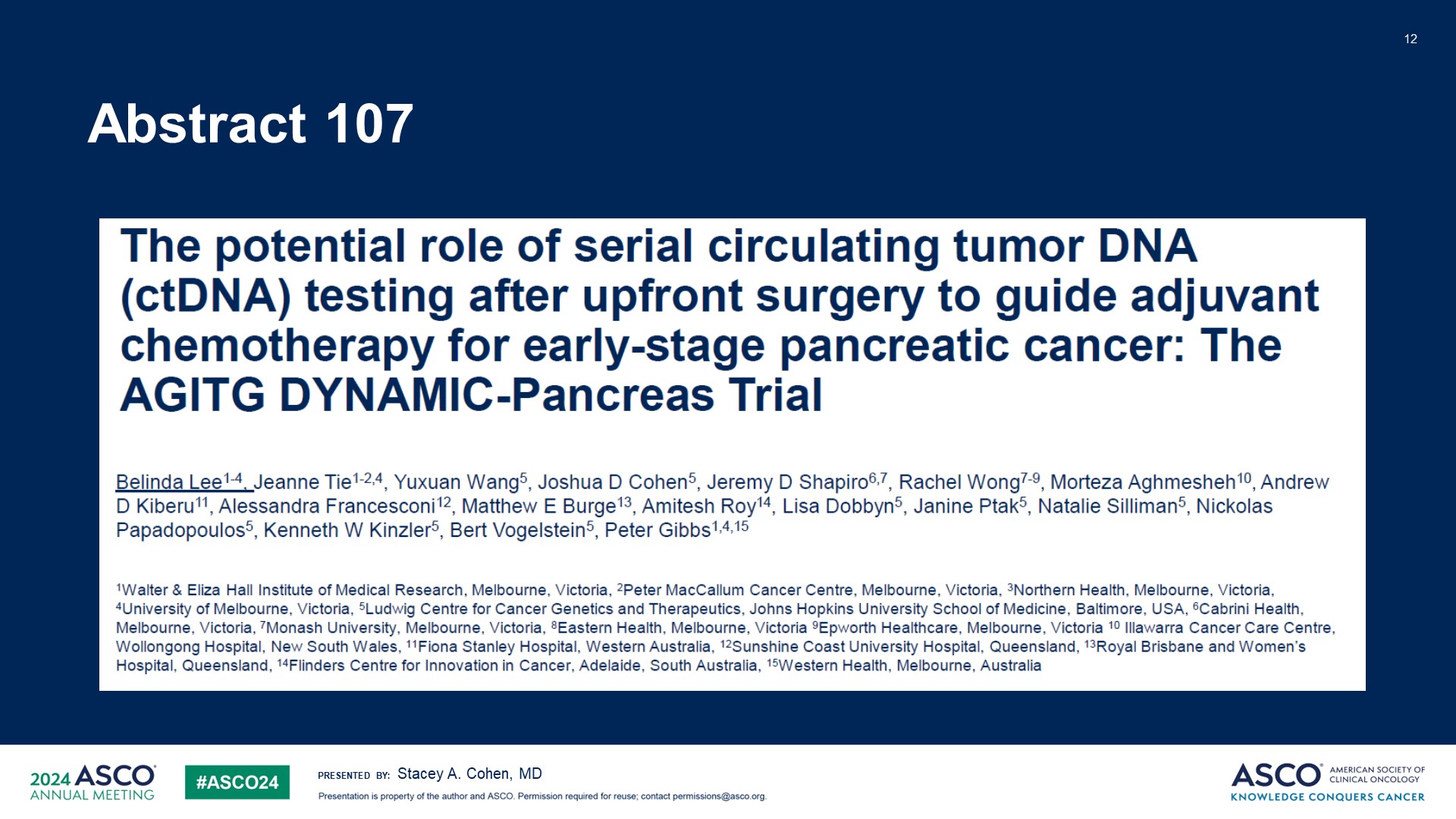 Abstract 107
Content of this presentation is the property of the author, licensed by ASCO. Permission required for reuse.
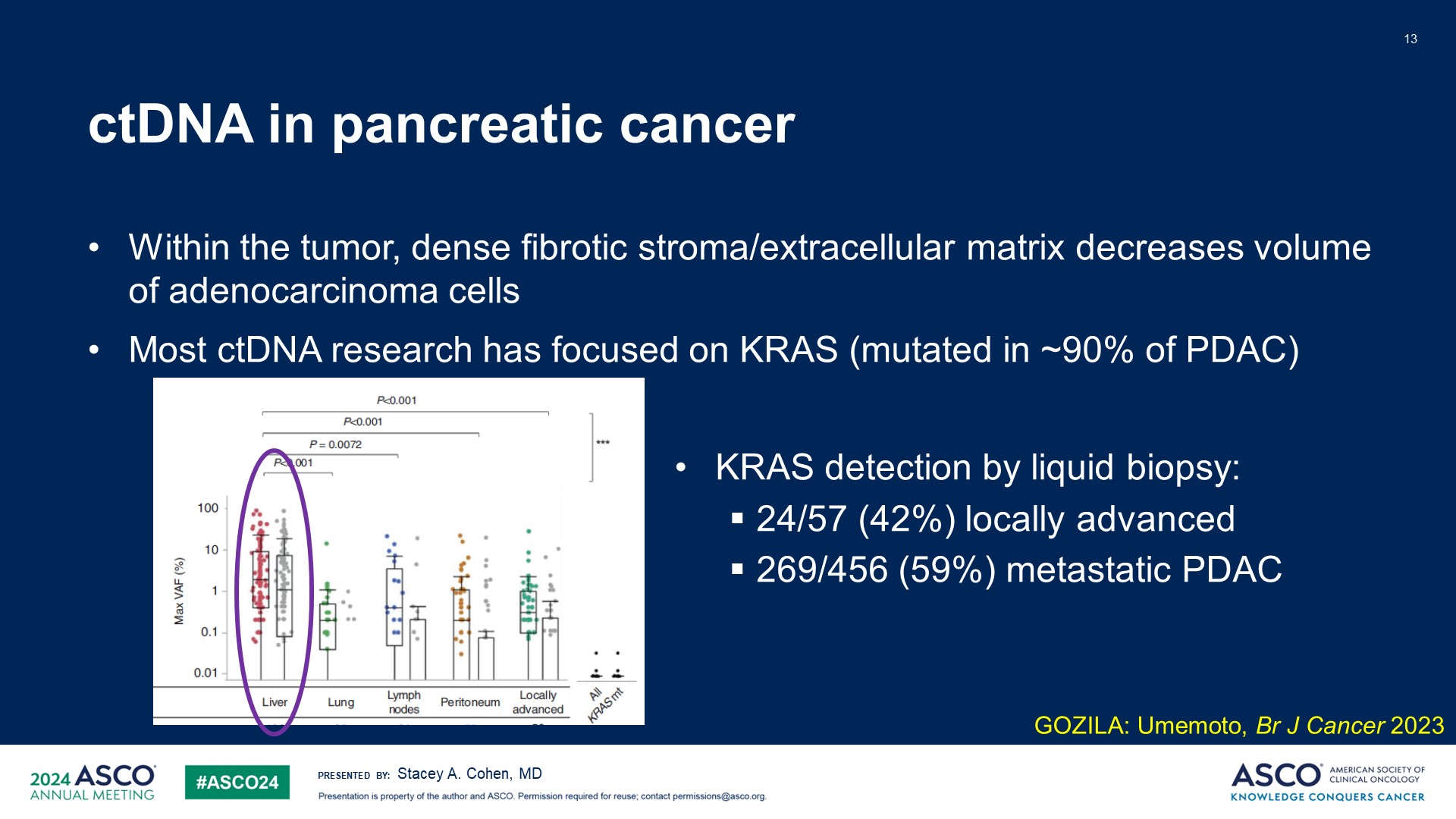 ctDNA in pancreatic cancer
Content of this presentation is the property of the author, licensed by ASCO. Permission required for reuse.
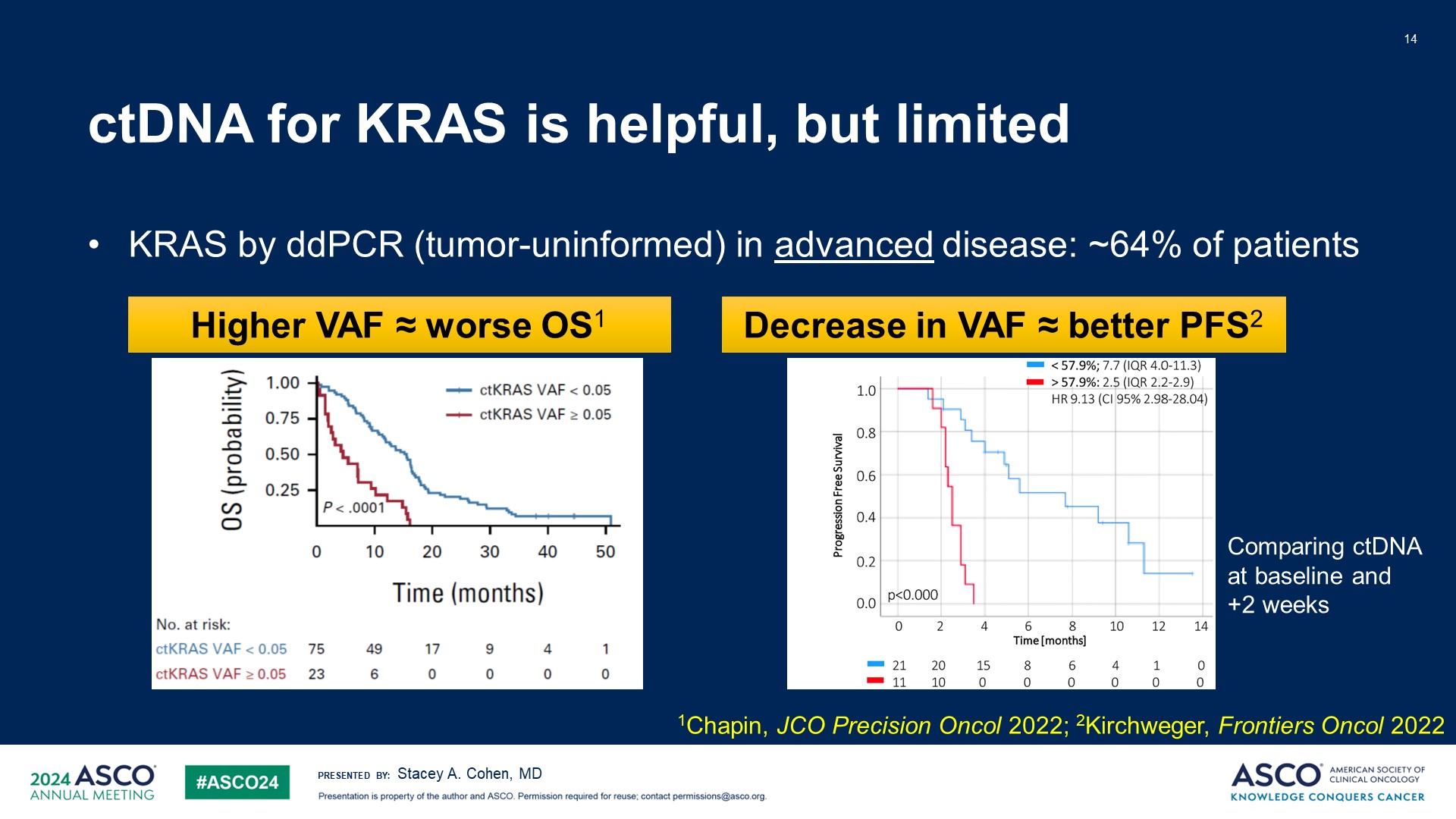 ctDNA for KRAS is helpful, but limited
Content of this presentation is the property of the author, licensed by ASCO. Permission required for reuse.
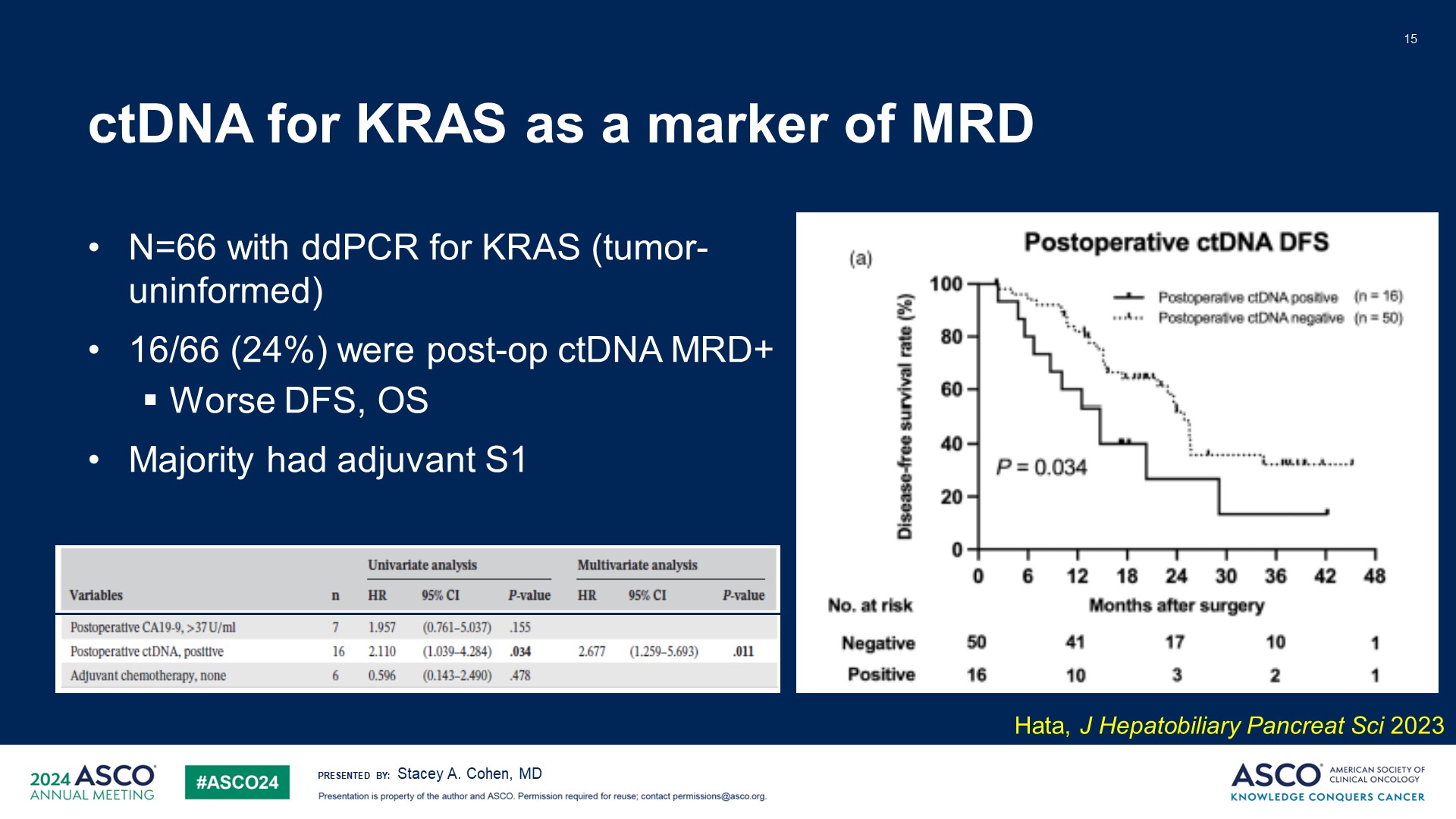 ctDNA for KRAS as a marker of MRD
Content of this presentation is the property of the author, licensed by ASCO. Permission required for reuse.
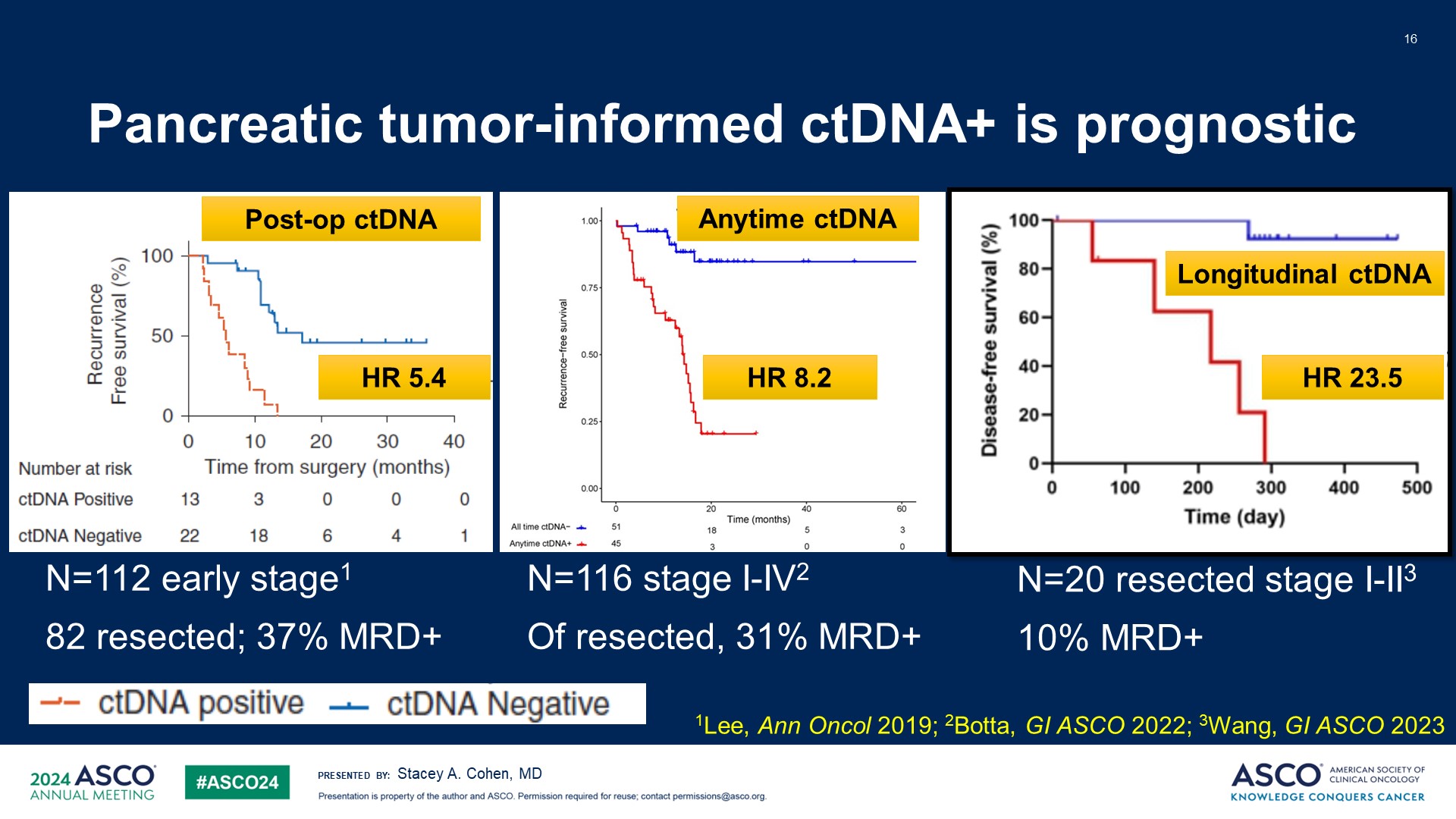 Pancreatic tumor-informed ctDNA+ is prognostic
Content of this presentation is the property of the author, licensed by ASCO. Permission required for reuse.
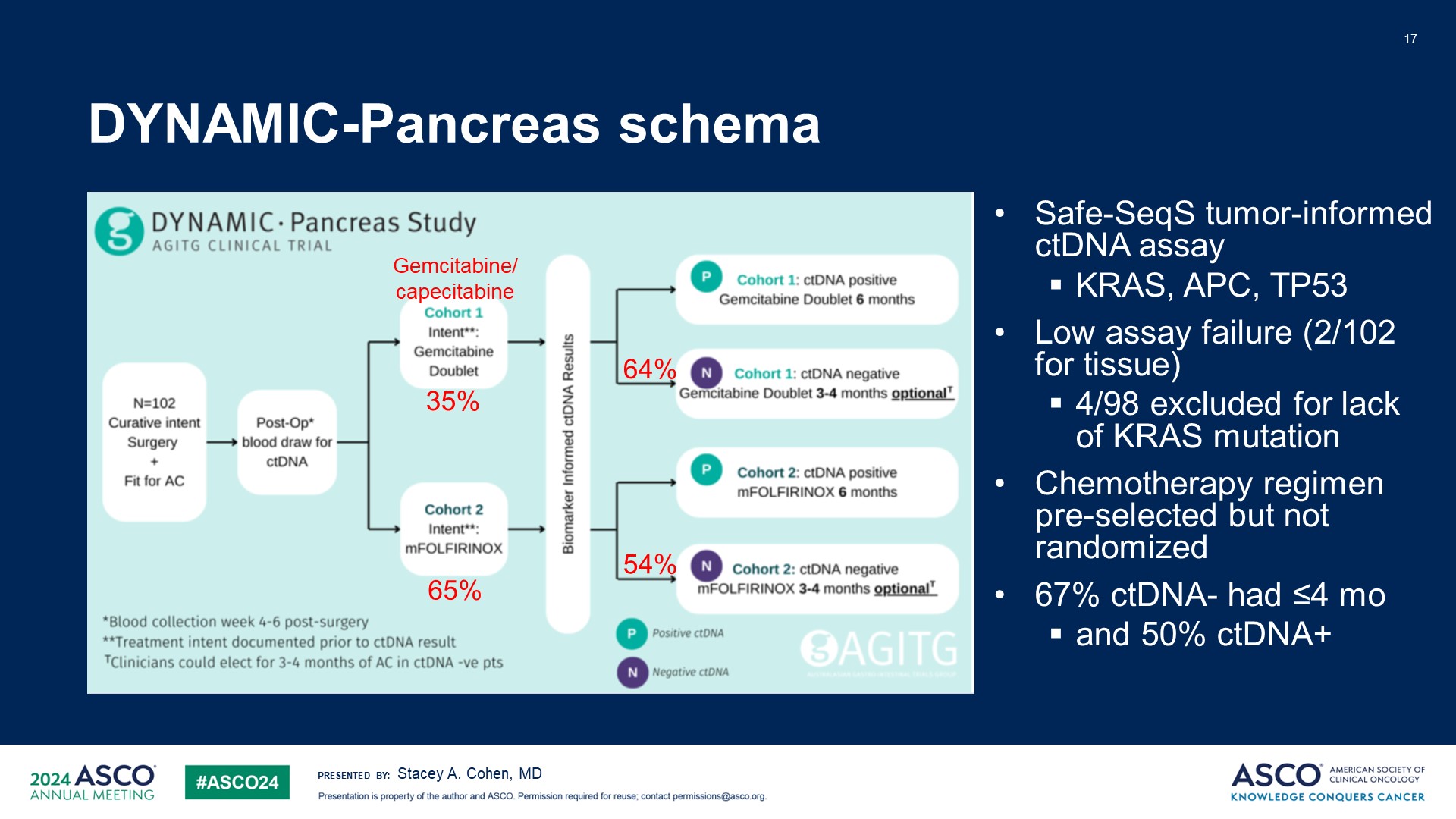 DYNAMIC-Pancreas schema
Content of this presentation is the property of the author, licensed by ASCO. Permission required for reuse.
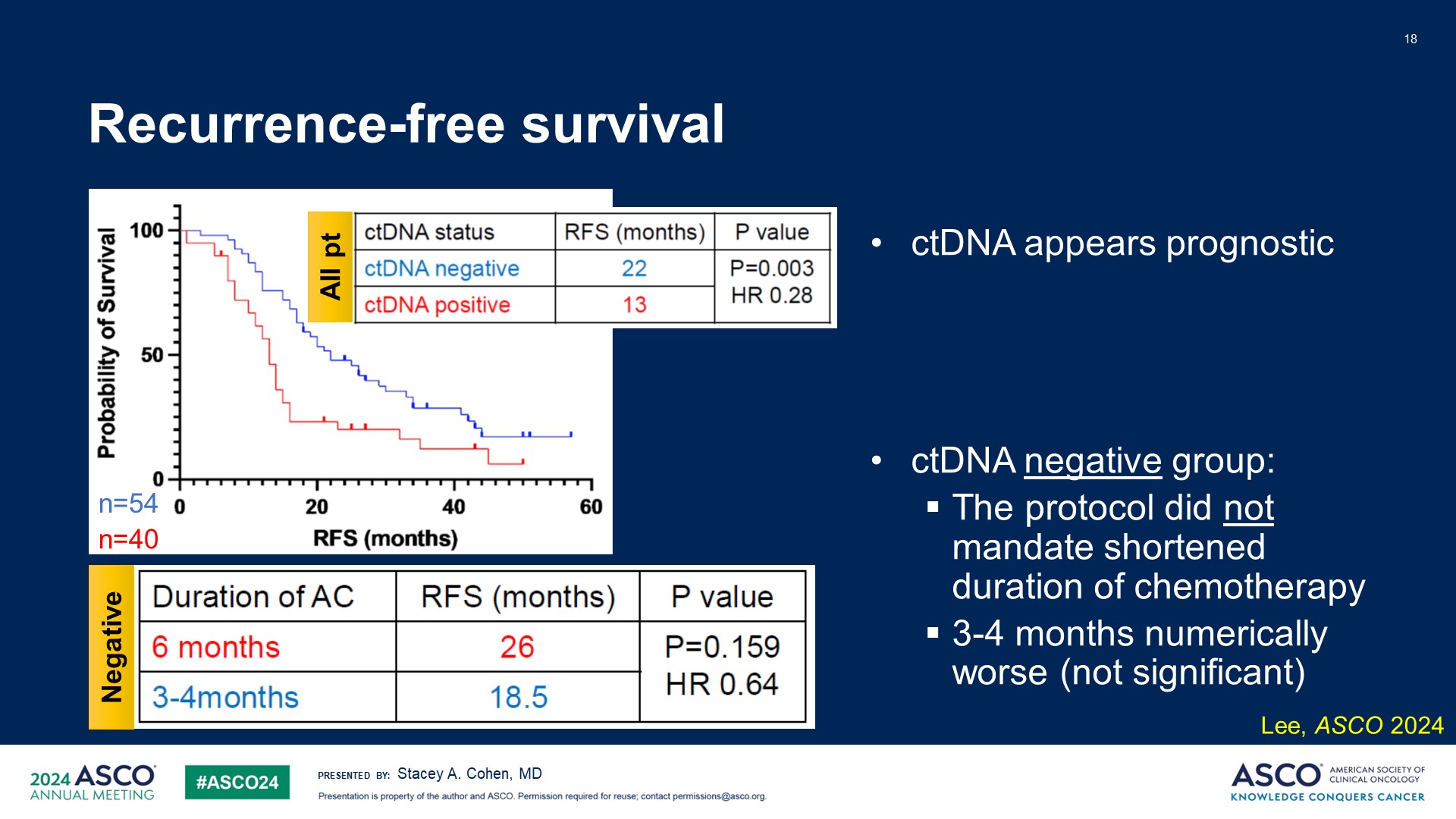 Recurrence-free survival
Content of this presentation is the property of the author, licensed by ASCO. Permission required for reuse.
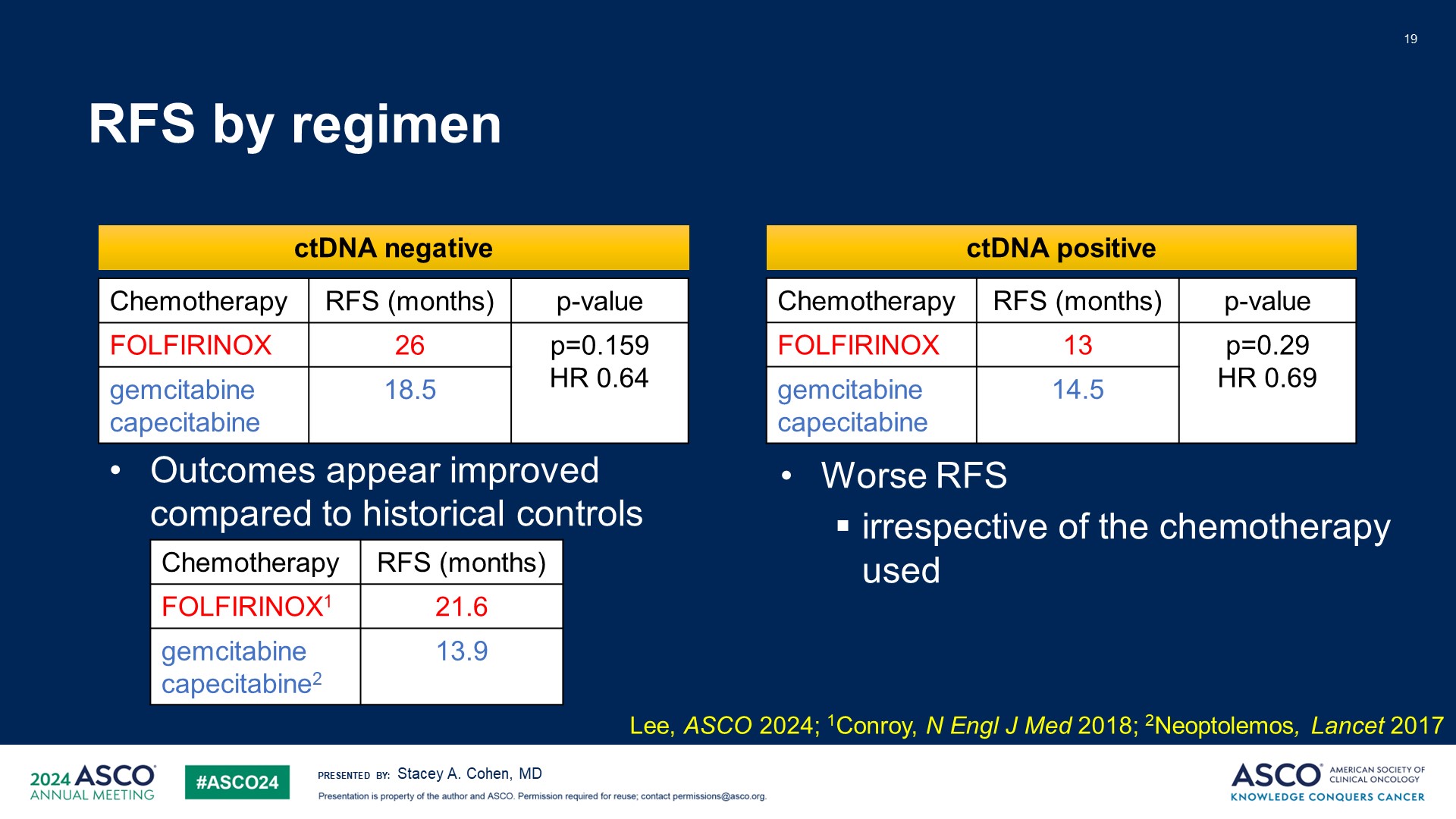 RFS by regimen
Content of this presentation is the property of the author, licensed by ASCO. Permission required for reuse.
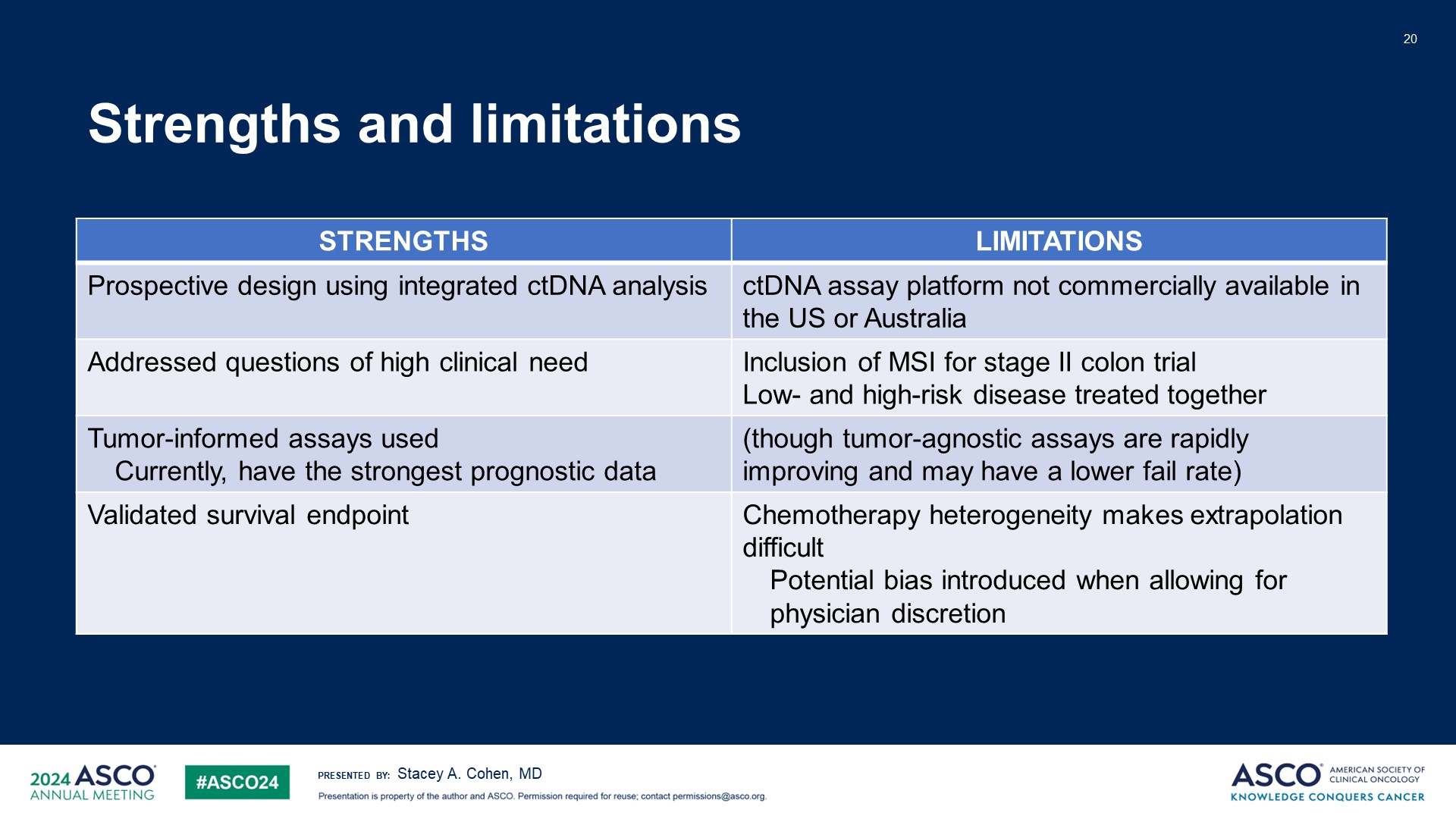 Strengths and limitations
Content of this presentation is the property of the author, licensed by ASCO. Permission required for reuse.
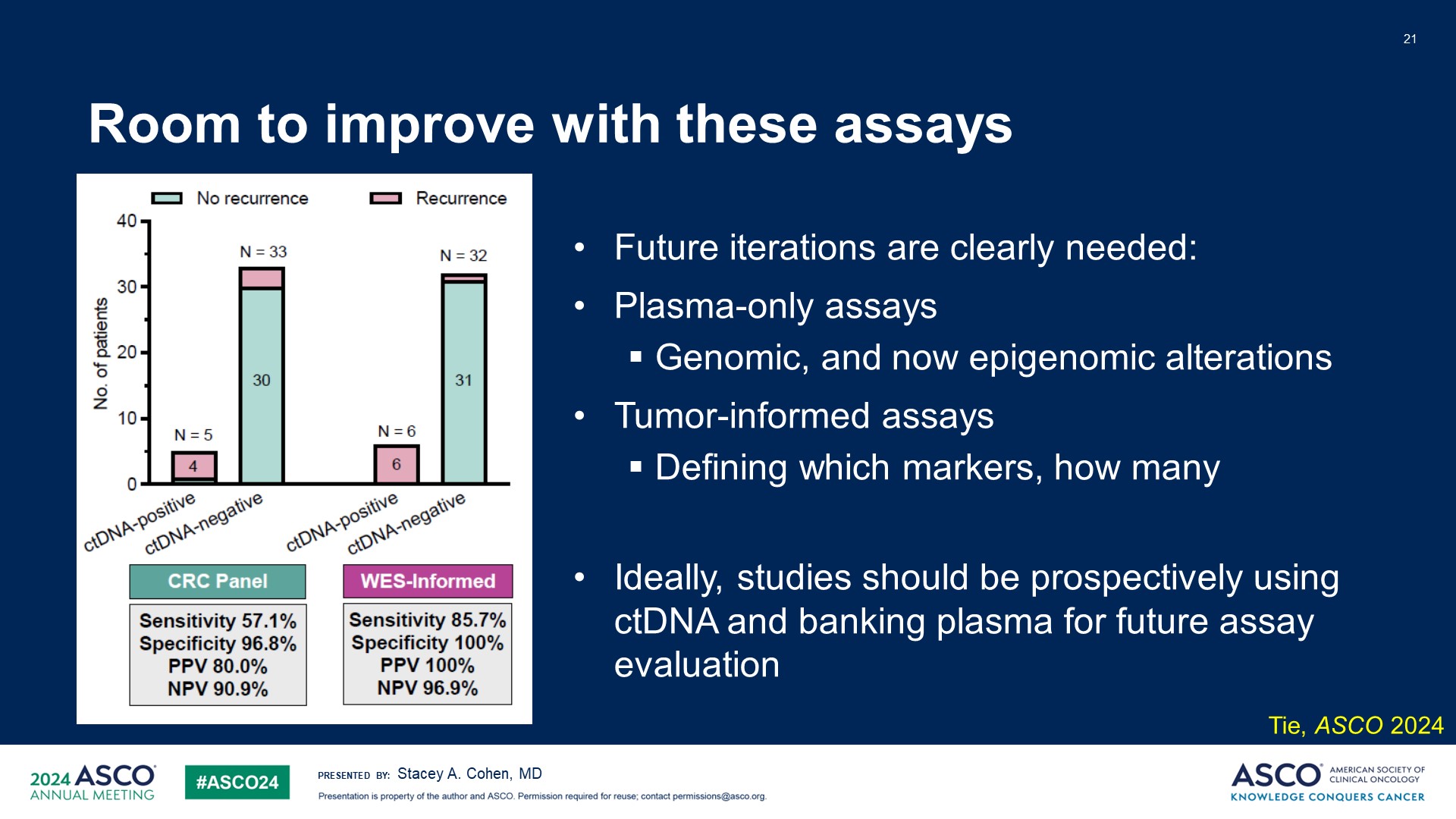 Room to improve with these assays
Content of this presentation is the property of the author, licensed by ASCO. Permission required for reuse.
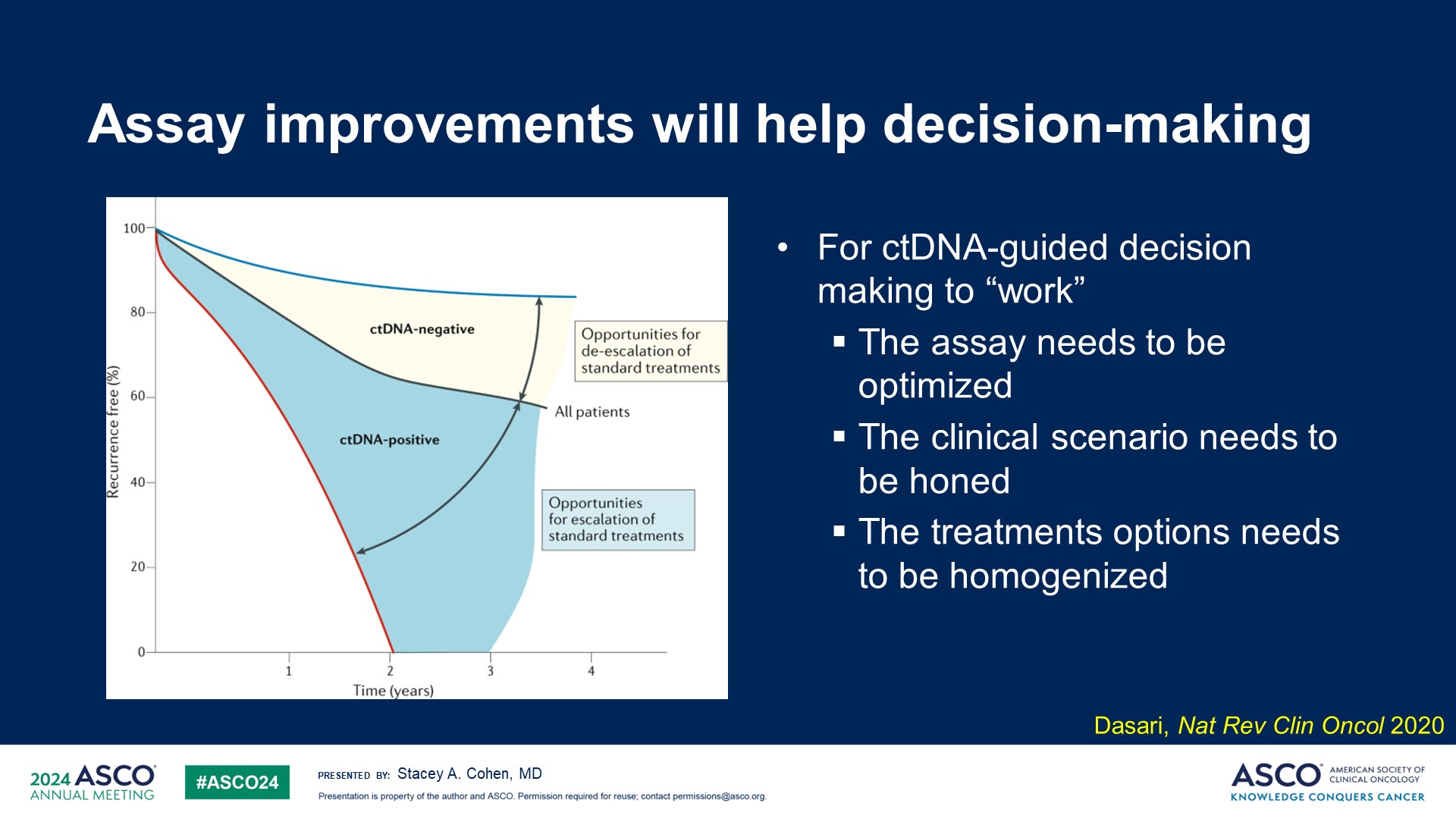 Assay improvements will help decision-making
Content of this presentation is the property of the author, licensed by ASCO. Permission required for reuse.
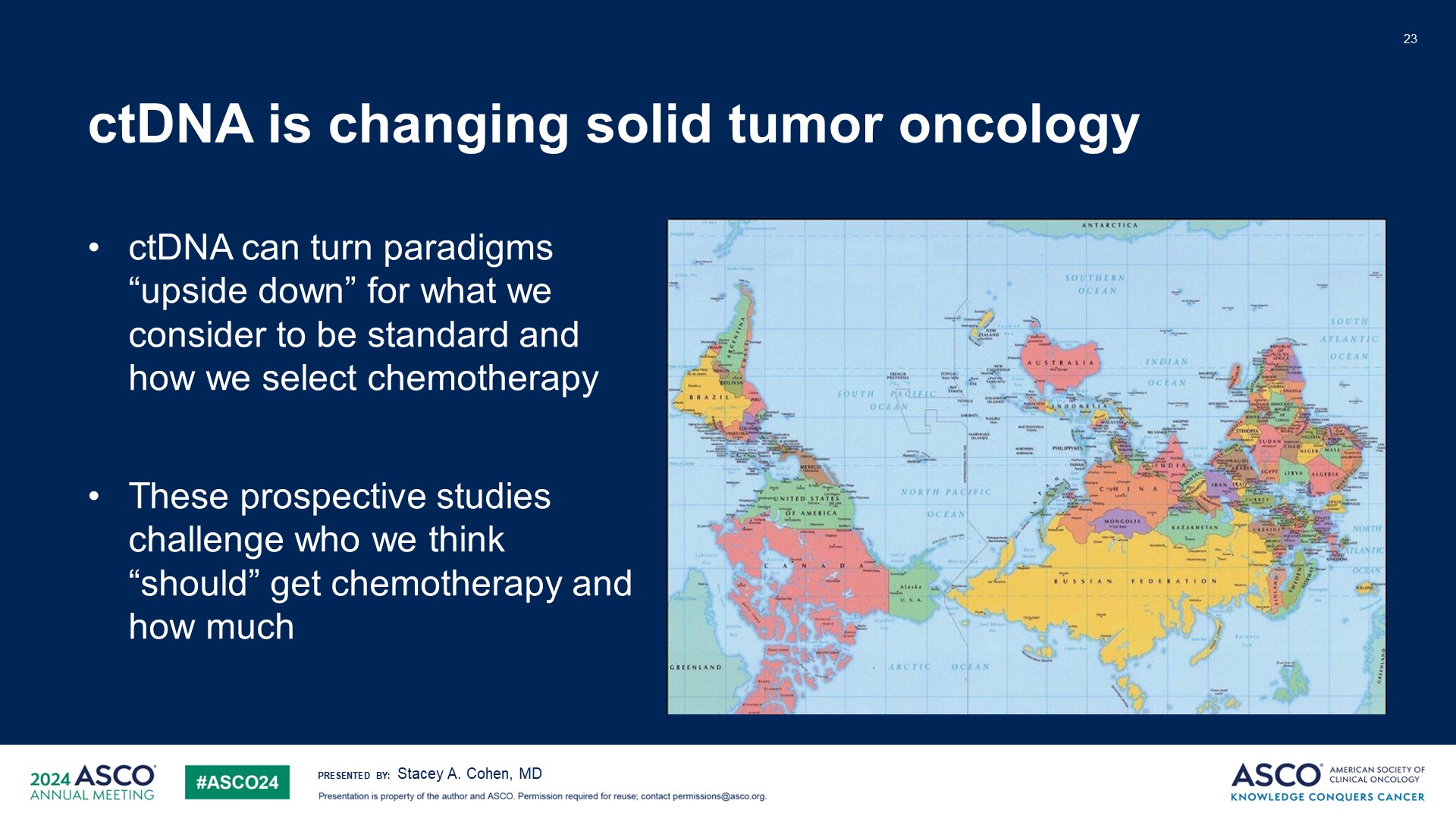 ctDNA is changing solid tumor oncology
Content of this presentation is the property of the author, licensed by ASCO. Permission required for reuse.
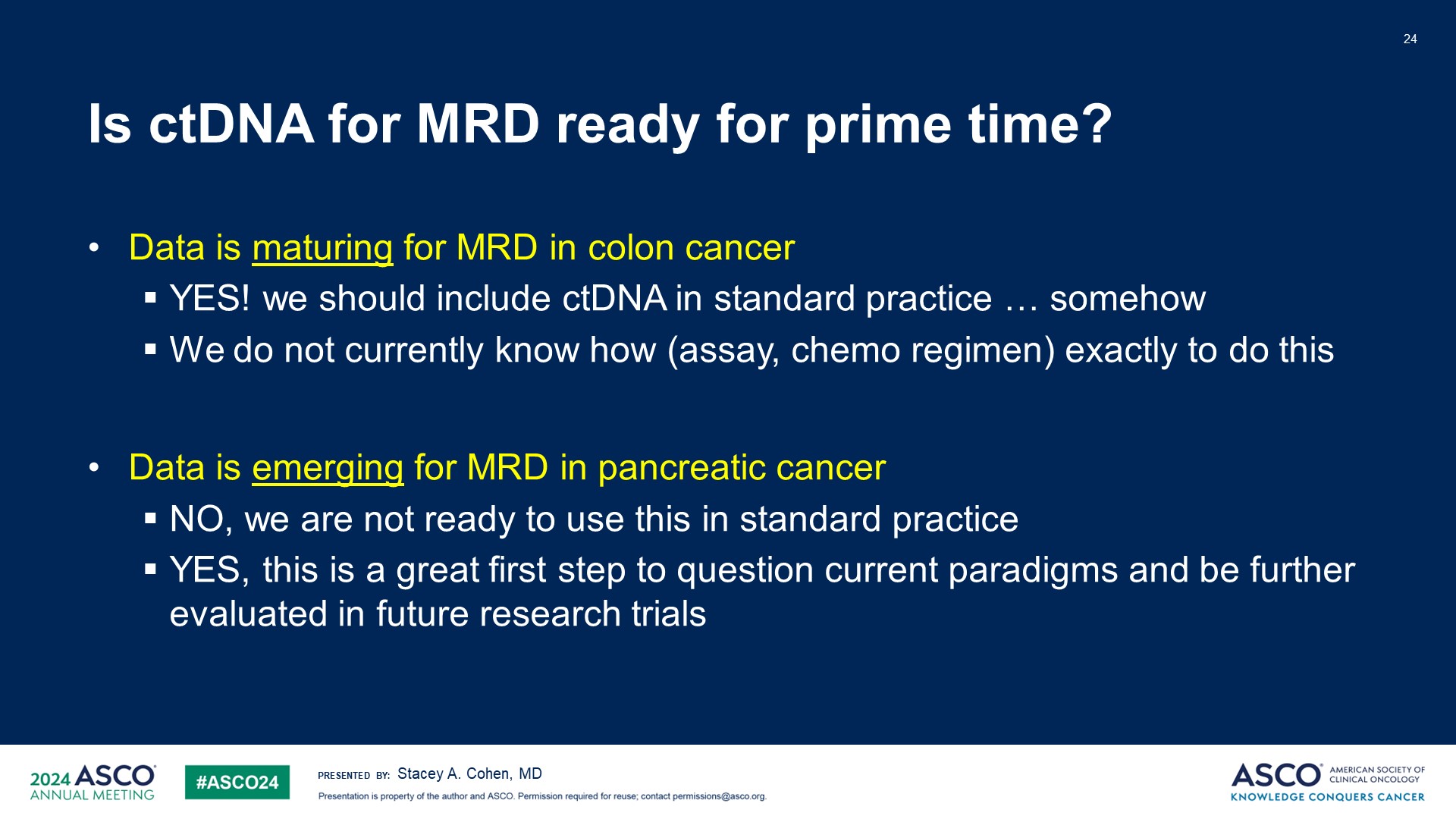 Is ctDNA for MRD ready for prime time?
Content of this presentation is the property of the author, licensed by ASCO. Permission required for reuse.